POLLICINO
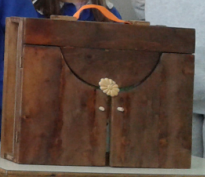 ESPERIENZA TEATRALE CON IL “KAMISHIBAY”
Gli alunni delle classi II A e II B , III A e IVA  della scuola primaria “V.M. MASELLI” sono stati spettatori e protagonisti  della rappresentazione della fiaba di POLLICINO.
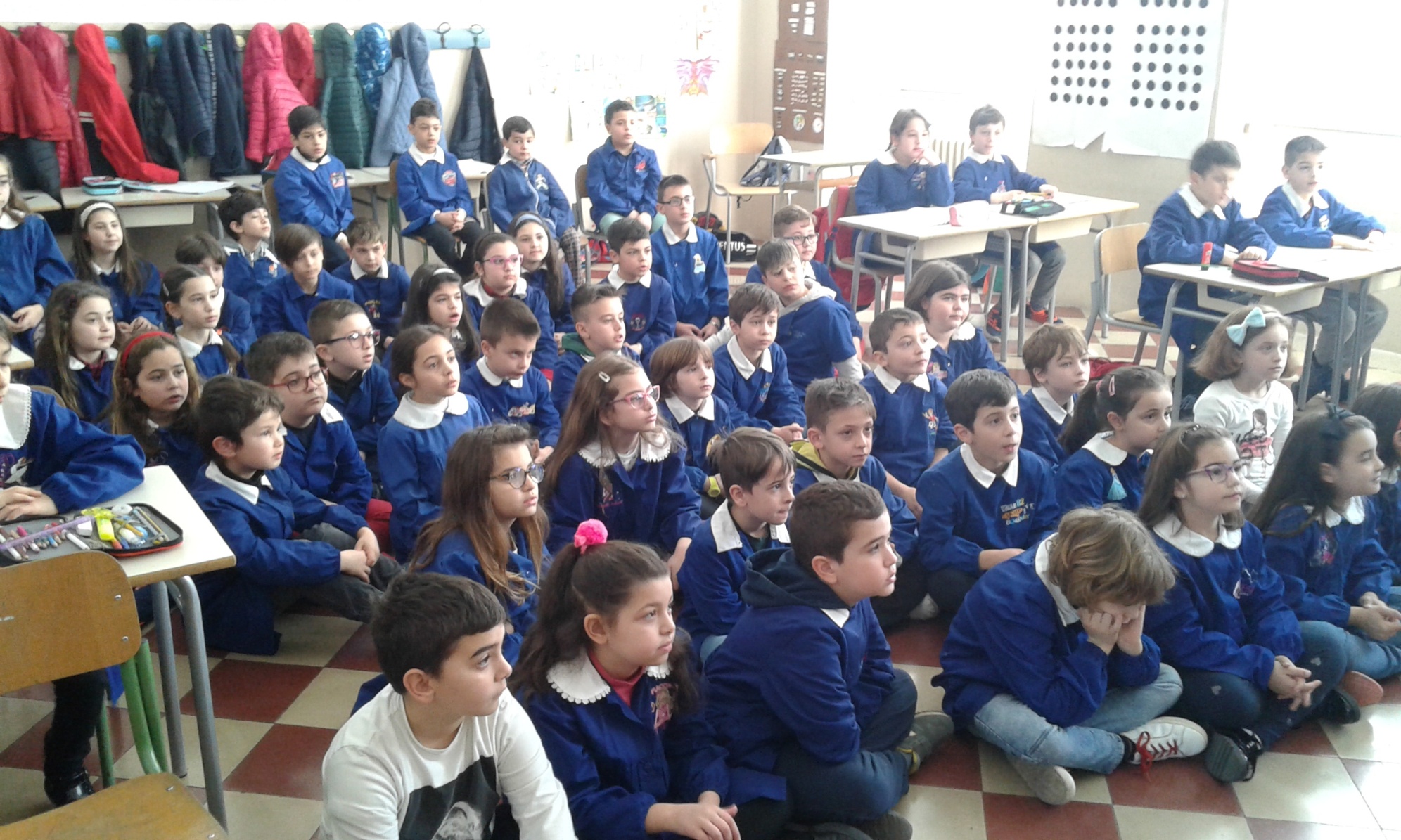 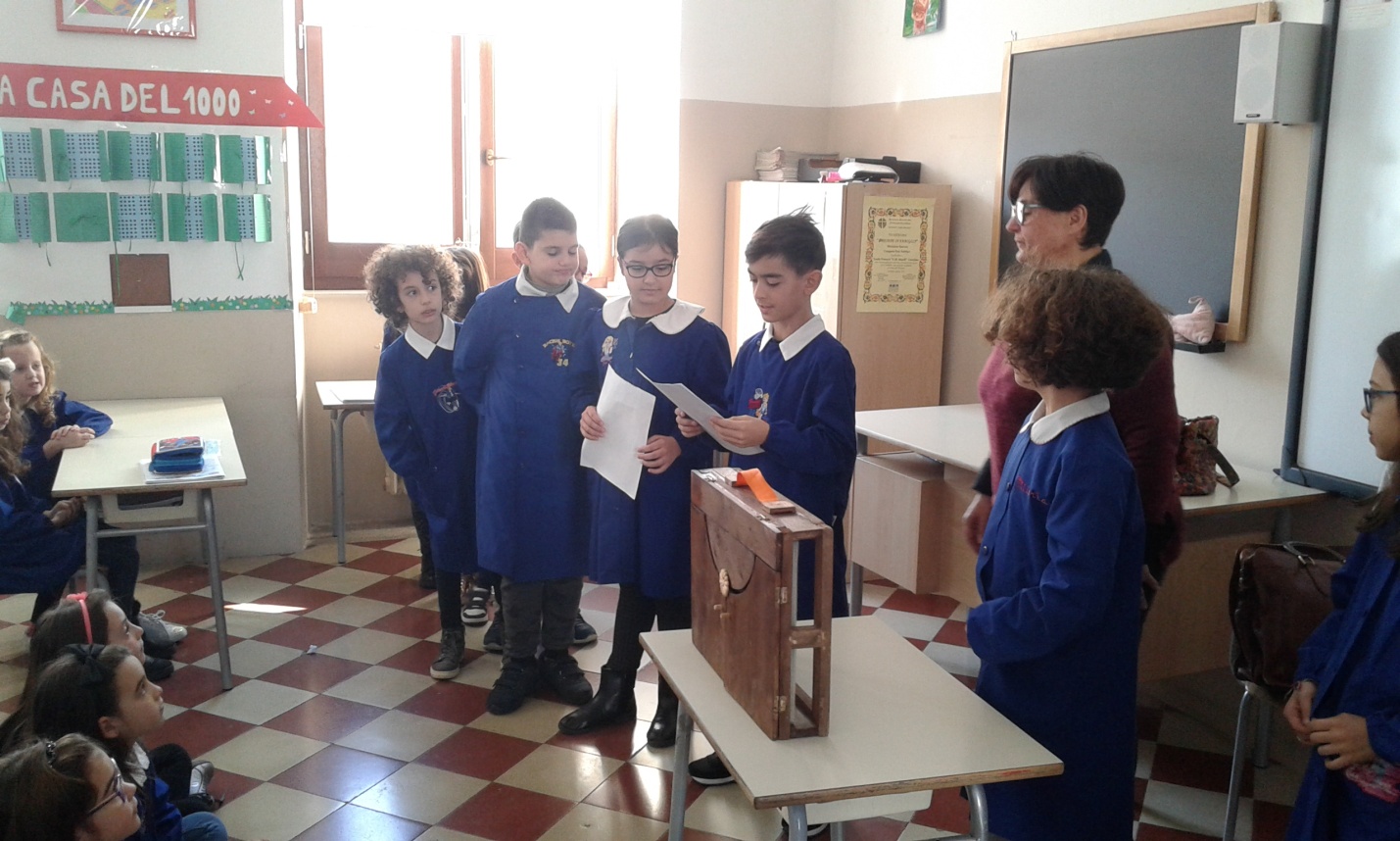 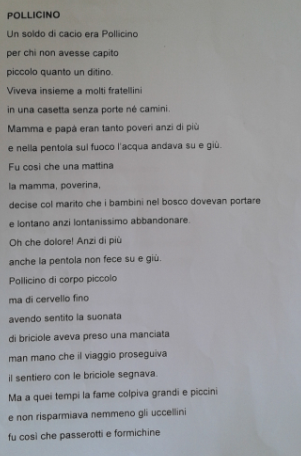 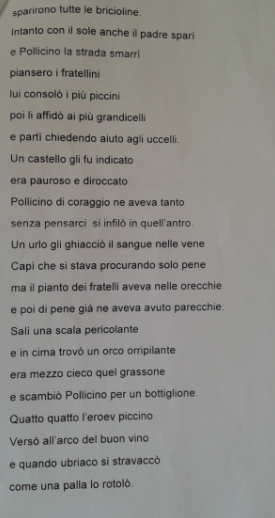 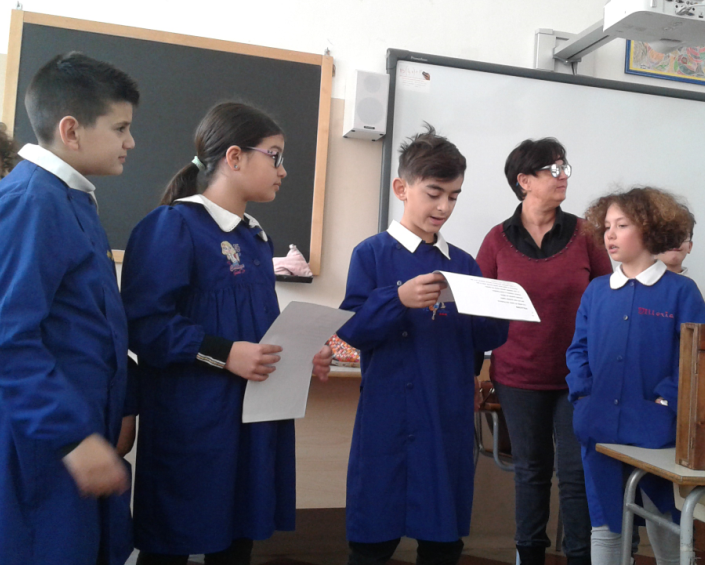 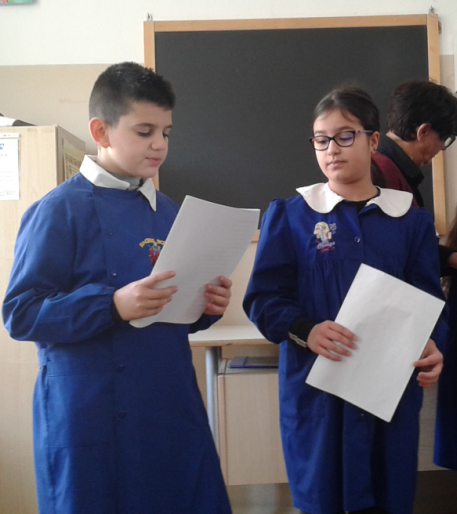 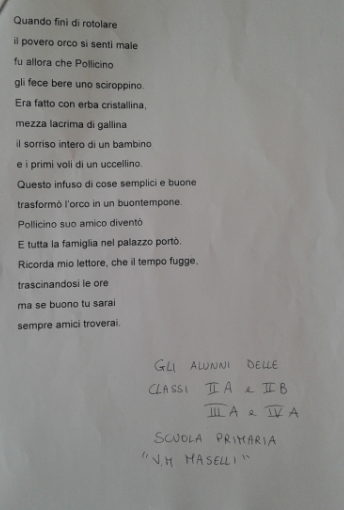 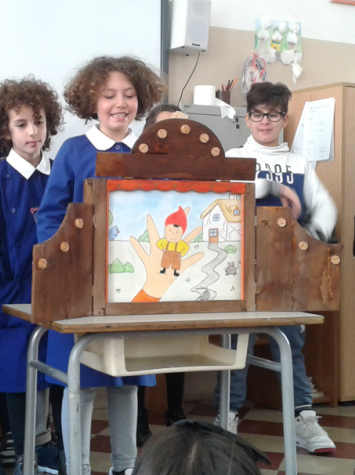 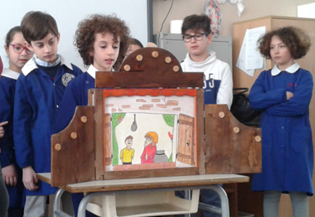 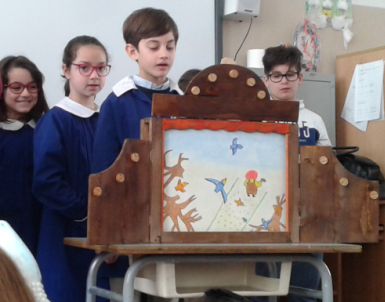 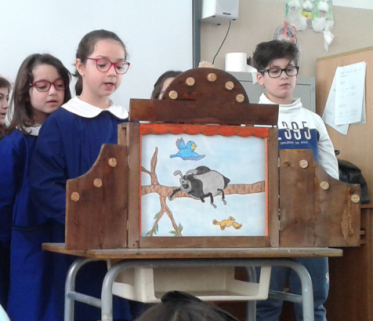 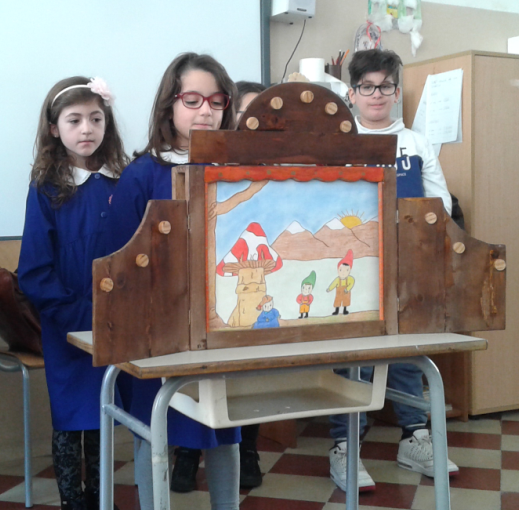 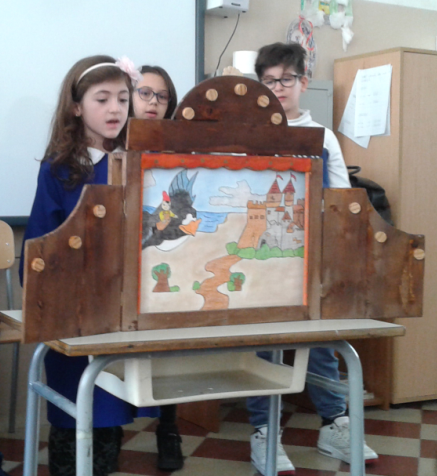 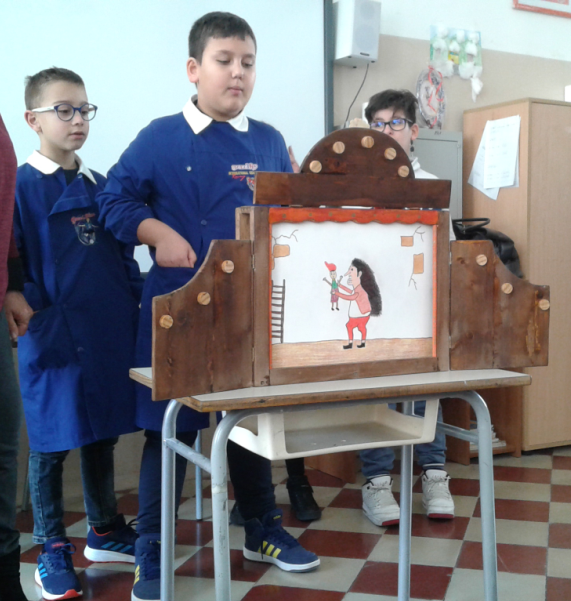 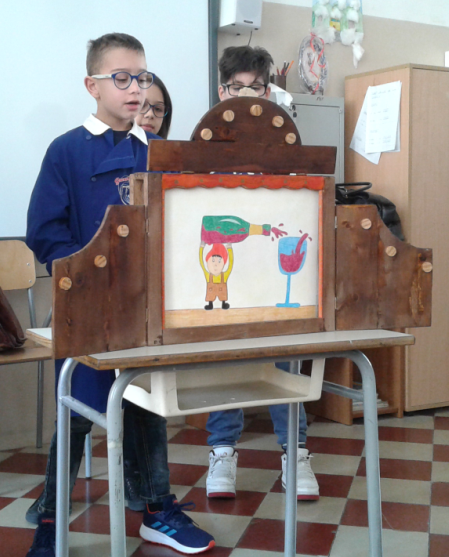 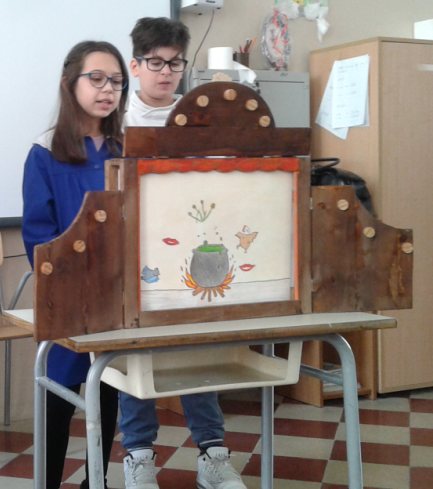 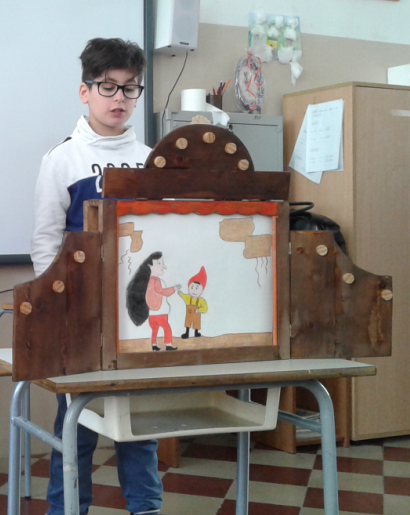